«Наши музыкальные традиции в семье и ДОУ»
МБДОУ «Детский сад №11 «Вишенка»
музыкальный руководитель
О.Ю. Мормоль
Традиции семьи…
 В них мудрость наших предков
 Традиции семьи…
 В них времени печать.
 Традиции семьи-
 Прекрасное наследие.
 Его мы будем детям завещать.
    
                             И. Некрасов
Актуальность
Семья занимает центральное место в воспитании ребёнка, играет основную роль в формировании мировоззрения, нравственных норм поведения, чувств, социально-нравственного облика и позиции малыша. В семье воспитание детей должно строиться на любви, опыте, традициях, личном примере из детства родных и близких. И какую бы сторону развития ребёнка мы не рассматривали, всегда окажется, что главную роль в становлении его личности на разных возрастных этапах играет семья.
Традиции - это основа уклада семьи, семьи - дружной крепкой, у которой есть будущее. Поэтому то и нужно возрождать традиции, семейные традиции.
 Там, где родители в семьях уделяют большое внимание формированию традиций и обычаев семьи, дети более уверенно входят в мир взрослых, социализируются.             
 Семейные традиции необычайно важны для ребенка: сохраняется связь между поколениями.
Мой главный приоритет (из опыта работы)-
использовать народный праздник - как форму межпоколенческой связи, чтобы не оборвалась нить, связывающая поколения.
ВАЖНОСТЬ:
проведение народных праздников служат духовно-нравственному воспитанию детей: они объединяютсяобщими переживаниями, у них воспитываются основыколлективизма;
праздничная атмосфера, красота оформления помещения,костюмов, красочность выступлений — все это важныефакторы эстетического воспитания;
совместные праздники способствуют сплочению родительскогоколлектива, гармонизации детско-родительских отношений;
это приятное и полезное провождение семейного досуга;
устанавливаются партнерские отношения между воспитателями,родителями и детьми;
семья становится активной социальной системой.
Цель: -укрепление детско-родительских отношений в ходе участия родителей и детей в проведении народных праздников.
Задачи: 
объединить усилия детского сада и семьи в воспитании и развитии у детей духовно-нравственных, культурных ценностей;
поддерживать, активизировать и обогащать воспитательные умения родителей; 
дать возможность проявить свои творческие  способности ;
укрепить связи между ДОУ и семьями воспитанников.
«КАПУСТНИК»
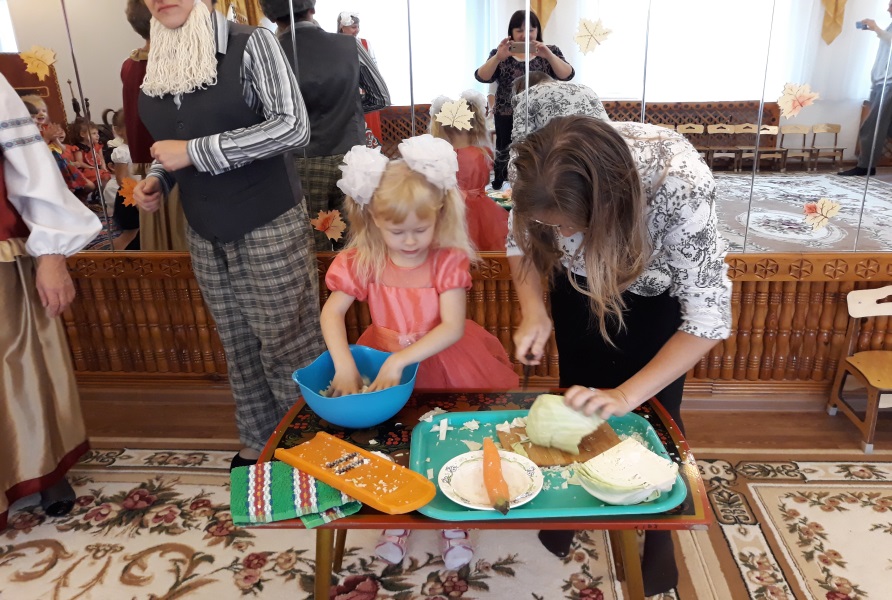 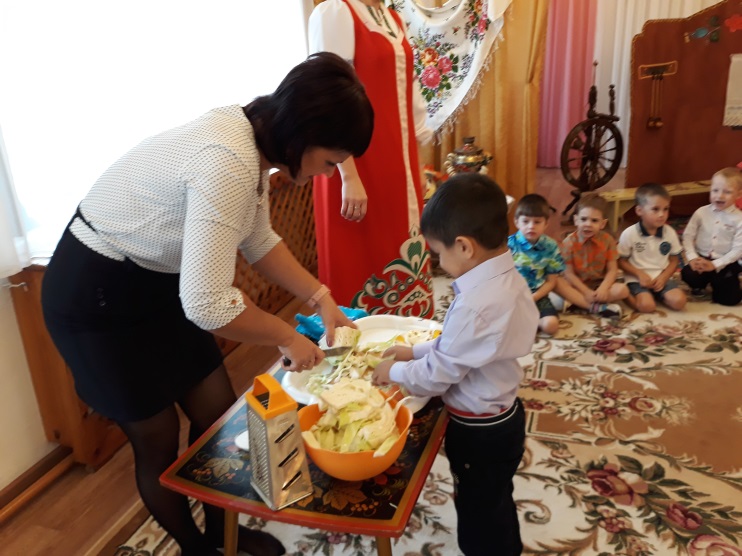 БАБУШКИНЫ ПОСИДЕЛКИ
СВЯТКИ-КОЛЯДКИ
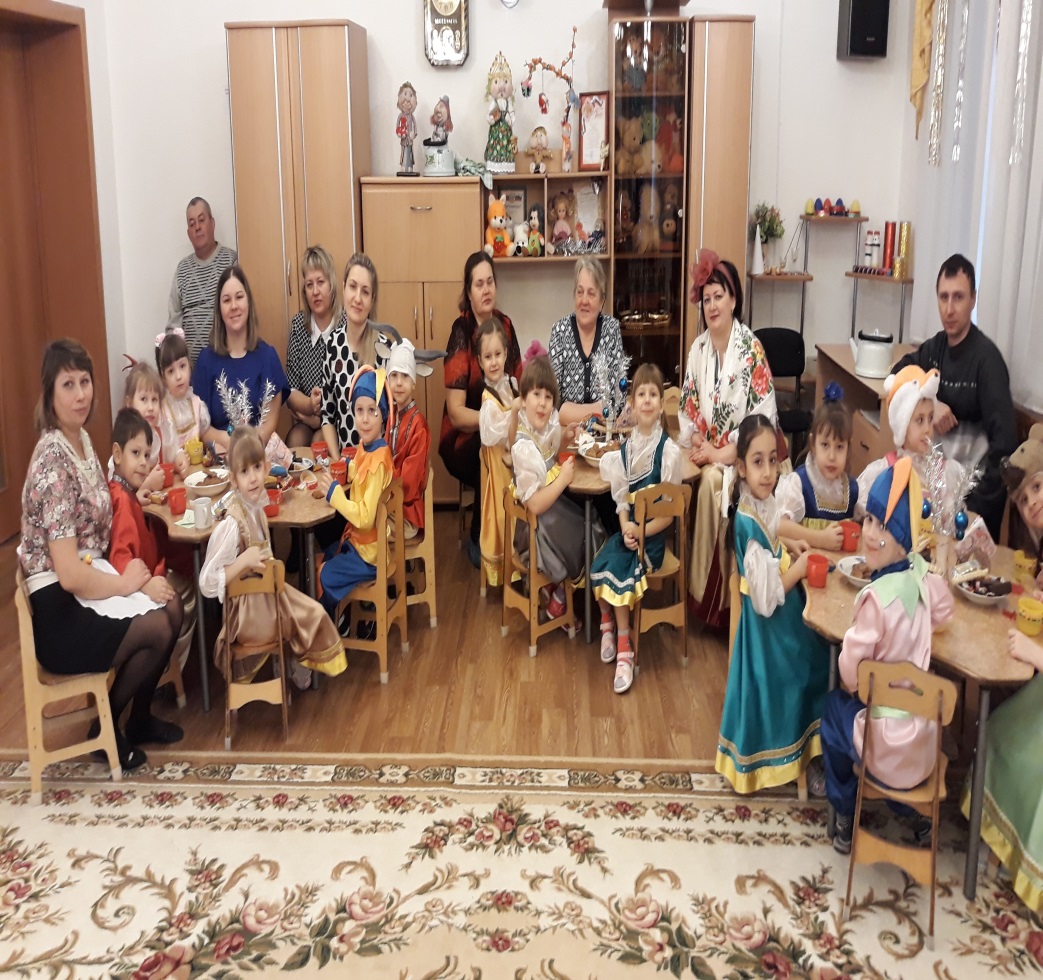 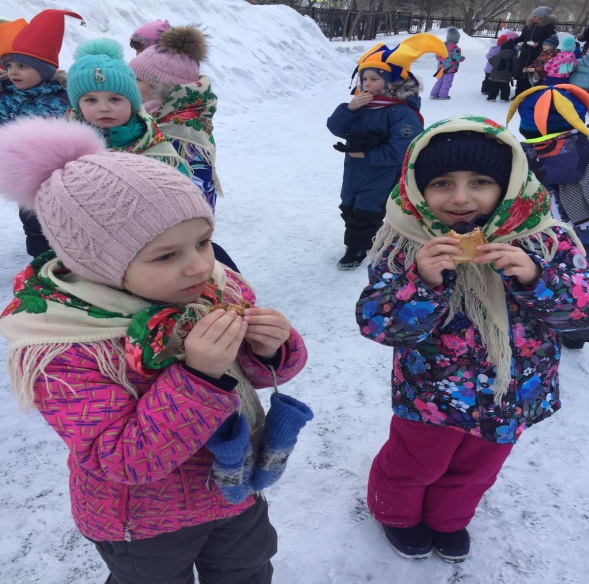 МАСЛЕНИЦА
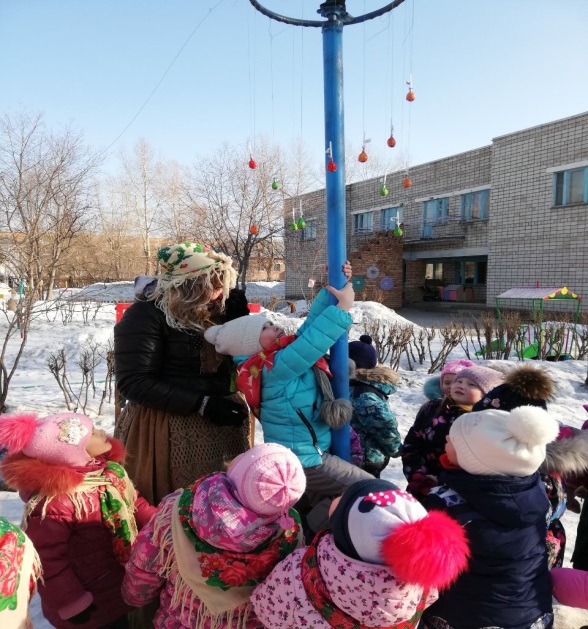 ТРОИЦА – ПРАЗДНИК БЕРЕЗКИ
Мы певцы и музыканты…ложкари и просто замечательные родители!!!
Результаты:
У родителей и детей сформирован интерес к организации и участию к  семейным  традициям и проведению семейных народных праздников совместно с ДОУ; выработано стремление и желание у родителей активно участвовать в проведение народных праздников.
Укреплены связи между семьями и ДОУ.
Благодарю за внимание!